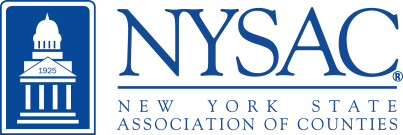 Slowing the Spread of COVID-19Part 2 of 3: Contact Tracing 101
May 21, 2020
Stephen J . Acquario
Executive Director
NYSAC
Presenters:
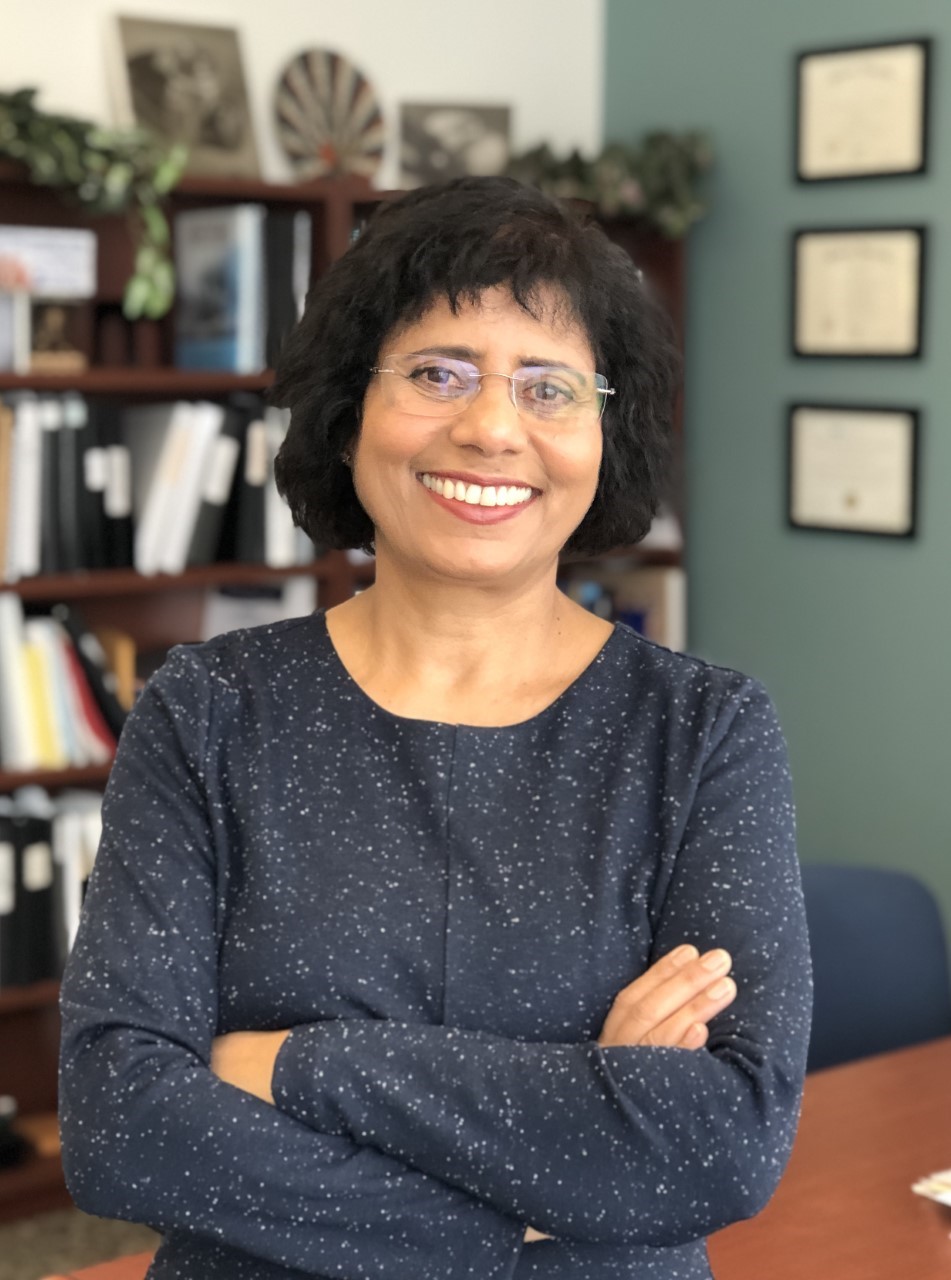 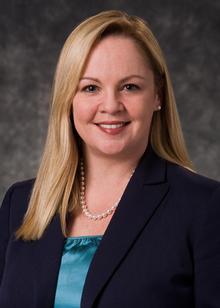 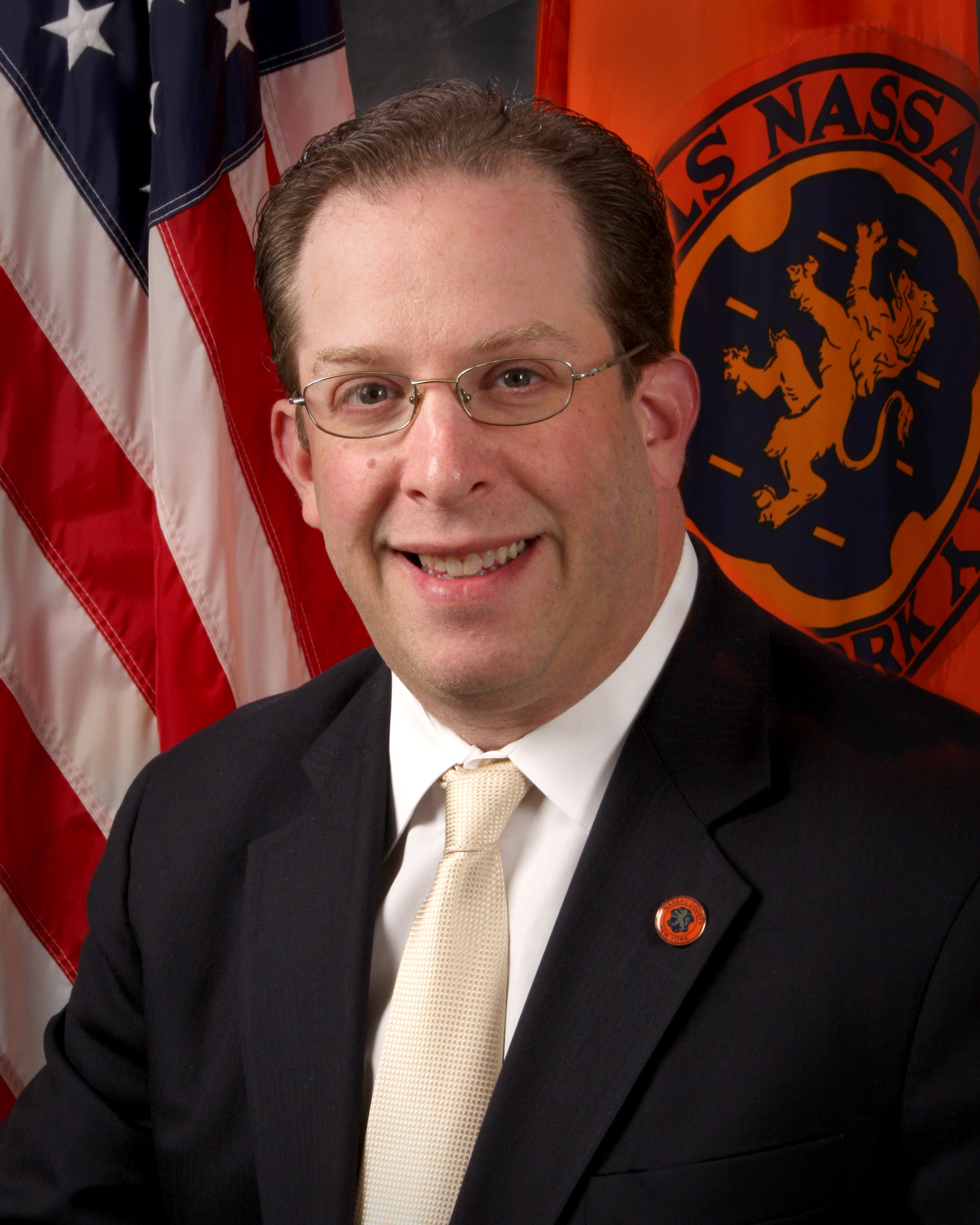 Dr. Indu Gupta, MD, MPH, MA, FACP
Commissioner of Health
Onondaga County
Dr. Lawrence Eisenstein, MD, MPH, FACPCommissioner of Health
Nassau County
Dr. Elizabeth Whalen, MD, MPH 
Commissioner of Health
Albany County
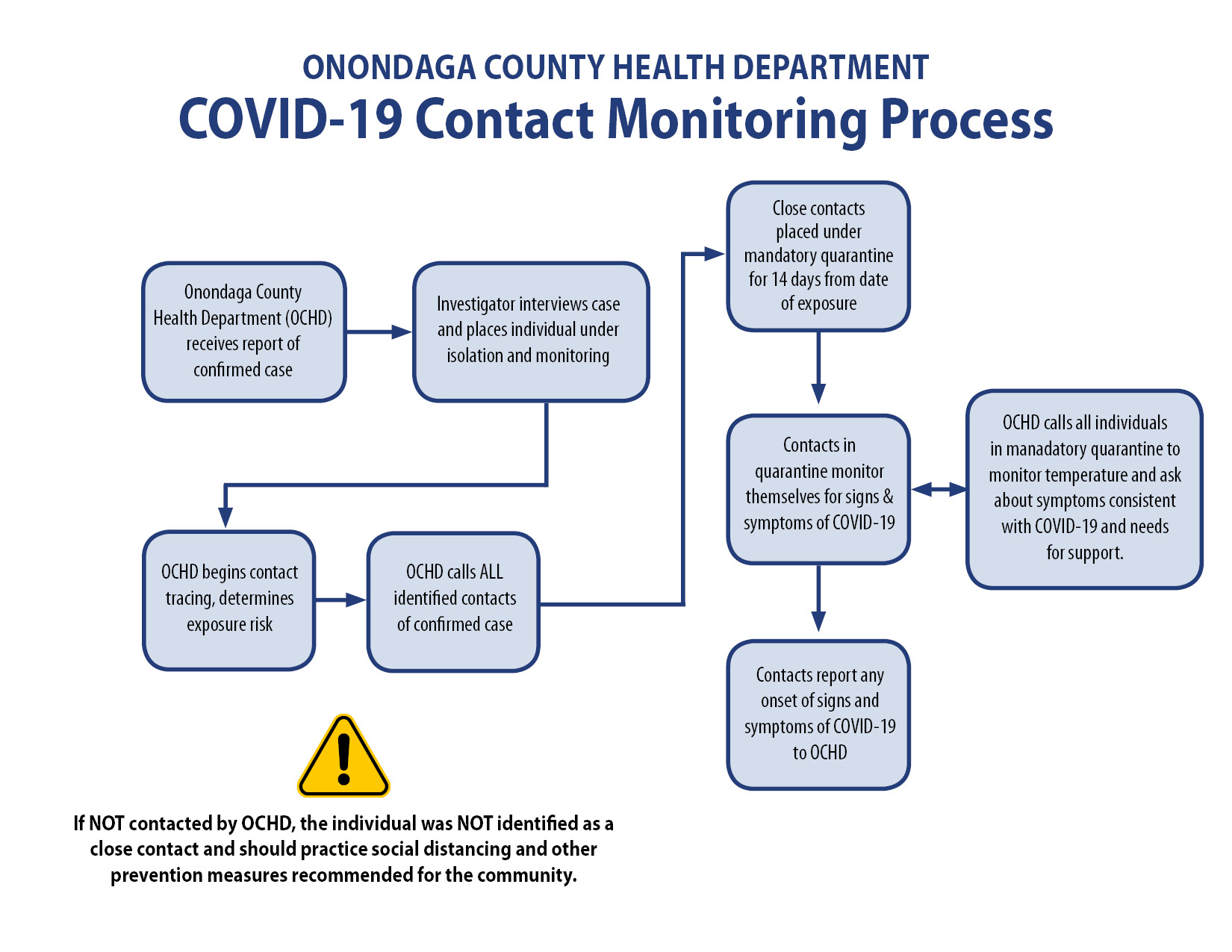 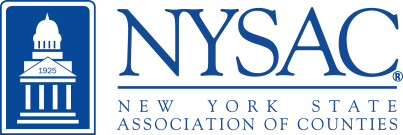 Thank you for joining the webinar today!